«Великая Отечественная война в цифрах и фактах»
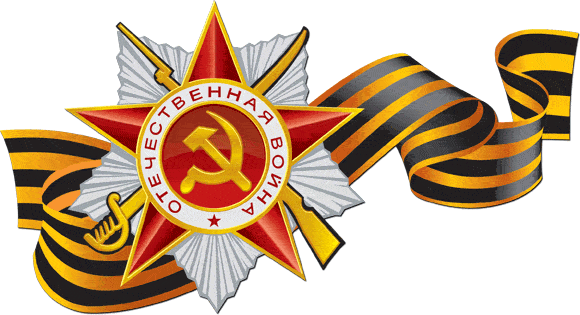 Некоторые факты
7 млн. 420 тыс. 135
26 млн. 600 тыс.
872
4 млн.100 тыс.
2 млн. 164 тыс. 313
11 млн. 944 тыс. 100 человек.
Некоторые цифры
1418
950
27
600
78
27
10
14
551
«Кусочек хлеба»  (из книги Воскобойникова  «Девятьсот дней мужества»). Задание11.Подсчитать, сколько граммов весит 1/8 часть буханки хлеба массой в 1 кг. 2. Какую часть буханки составляет 1/3 от восьмушки? 3.Сколько граммов приходится на 1/24 часть буханки?На сколько граммов хлеба в1/16 части содержится больше, чем в 1/24 части хлебного пайка?
Задание2Шофер выполнял задание: 12 солдат одновременно доставить в пункт назначения, в 20 км от их места расположения, при помощи маленького автомобиля, вмещающего 4 солдата и движущегося со скоростью 20 км в час. Скорость движения солдат 4 км в час. Шофер автомобиля хорошо знал математику и задание очень легко выполнил. Как?
Задача 3.
Порох состоит из селитры, серы и угля. Масса селитры в 6.2 раз больше массы серы, а масса угля составляет 1/9 массы серы и селитры вместе. Сколько пойдет каждого из веществ на приготовление 24 кг пороха? (Ответ:3 кг серы, 18.6 кг селитры, 2.4 кг угля.)
Рефлексия
____ июня 19___ года в _____ часа утра фашистская Германия  без объявления войны напала на нашу Родину. ____ дней шла Великая Отечественная война. Она унесла  _______ миллионов человеческих  жизней. И ____ мая _______ года  закончилась победой советского народа.